Die Monetäre Theorie der Produktion von Keynes
Die Grafiken zur Artikelserie bei Flassbeck-Economics von Wolfgang Waldner:
Zur freien Verfügung auch ohne Nennung des Urhebers lizensiert mit creative commons zero.
[Speaker Notes: Herzlich willkommen zu unserem Thema Krisen mit Keynes erklärt.
 
John Maynard Keynes hat als erster Ökonom eine monetäre Konjunkturtheorie entwickelt. Die wichtigste Erkenntnis dieser Theorie finden Sie hier in einem einzigen Satz zitiert.

Bedenken Sie, dass in einer Ökonomie alle Ersparnis nur so hoch sein kann, wie die Nettoinvestition. Sobald die Nettoinvestition in einer Krise verschwindet, muss die Gesamtersparnis der Ökonomie auf Null sinken. 

Stellen Sie sich vor, wir befinden uns in einer schweren Krise. Daher werden Sie wie alle anderen das geplante Haus nicht bauen, das gewünschte Auto nicht kaufen, auf ihren Urlaub verzichten und am Konsum sparen, um für die schlimmste Not Ersparnisse zu bilden. Die Wirtschaft kann aber ihre Ersparnisse nicht brauchen, weil jetzt niemand mehr investiert und sich niemand verschulden will. 
 
Wie tief müsste jetzt Ihr Einkommen fallen, damit Sie nichts mehr davon sparen können? Denn in einer schweren Krise muss die Gesamtersparnis auf Null fallen, weil auch die Nettoinvestition auf Null fällt und niemand neue Schulden machen will. Die Einkommen aller potentiellen verzweifelten Sparer müssen so tief sinken, dass niemand mehr sparen kann. 

Das und allein das ist die Ursache aller Krisen. 

Wir werden jetzt aber zuerst mit der herrschenden Lehre der VWL beginnen, wie sie bis zur Weltwirtschaftskrise sogar von Keynes noch für richtig gehalten wurde.]
Investition
Ersparnis
finanziert (S = I)
Konsumgüter
Konsum
kauft
Unternehmen:
Y = C + I
Produktion für Investition und Konsum schafft Einkommen der Haushalte.
Haushalte:
Y = C + S
Das Einkommen wird ausgegeben für Konsum oder es finanziert die Investition.
Einkommen
[Speaker Notes: Hier sehen wir die grafische Darstellung der klassischen und neoklassischen Argumentation, wonach es keine Krisen geben könne.

Links produzieren die Unternehmen mit allem Kapital und mit allen zum Marktlohn verfügbaren Arbeitern Investitions- und Konsumgüter.
Die Unternehmen erzeugen dabei ein Vollbeschäftigungseinkommen für die Haushalte rechts. Denn die Haushalte erzielen durch die Produktion Einkommen entweder als Kapitalrendite, Pacht und Gewinn oder als Löhne in der vollen Höhe der Produktion.

Die Haushalte kaufen von ihrem Einkommen Konsumgüter und sparen den Rest. Die Unternehmen haben genau so viel Konsumgüter produziert, wie von den Haushalten nachgefragt werden. Der Umfang der produzierten Investitionsgüter entspricht nun genau der Ersparnis der Haushalte.

Die Haushalte stellen ihre gesamte Ersparnis den Unternehmen zur Verfügung, weil sie dafür Zins und Rendite oder Gewinnbeteiligung erhalten. Somit war für Klassiker und Neoklassiker bewiesen, dass es gar keine unzureichende Güternachfrage und damit keine Absatz- oder Wirtschaftskrise geben könne.

Arbeitslose Arbeiter fordern nur zu hohe Löhne und darum sei jede Unterstützung für Erwerbslose abzuschaffen. Bankrottierte Firmen hätten nur die falschen Güter produziert und müssten sich besser am Markt orientieren.]
Produktionslücke
geplante Ersparnis
finanziert (S = I)
Investition
Konsumgüter
Konsum
kauft
Unternehmen:
Y = C + I
Die Unternehmen schränken ihre Investitionen ein.
Haushalte:
Y = C + S
Konsumverzicht soll Ersparnisse ermöglichen
Einkommen
[Speaker Notes: Bei stark fallenden Preisen oder generell sehr hohen Zinsen rentieren sich viele Investitionen nicht und werden von den Unternehmen unterlassen. 
Wir erhalten damit eine Produktionslücke, die Produktion sinkt.

Die orthodoxen Ökonomen hatten hier mit ihrem Kapitalmarkt argumentiert, auf dem die Haushalte ihre Ersparnisse anbieten und die Zinsen für die Investitionen senken würden, wenn die Investition niedriger als die Ersparnis der Haushalte ist.

Hier können wir sehen, dass es sich dabei um einen Zirkelschluss handelt. Denn die Ersparnisse der Haushalte sind mit der Investition identisch und entstehen nur in deren Höhe. Das Angebot höherer Ersparnisse auf dem neoklassischen Kapitalmarkt, die den Zins drücken würden, ist ein Hirngespinst, eine unzulässige Verallgemeinerung einzelwirtschaftlicher oder mikroökonomischer Erfahrungen. Das Sparen führt makroökonomisch nicht zu Ersparnissen.]
Produktionslücke
Erwerbslosigkeit
bestimmt (I = S)
Investition
Ersparnis
Konsumgüter
Konsum
kauft
Unternehmen:
Y = C + I
Produktion für Investition sinkt.
Haushalte:
Y = C + S
Einkommen sinkt; damit sinkt die erzielte Ersparnis auf die Höhe der Investition.
Einkommen
[Speaker Notes: Wir sehen nun in der Grafik rechts das mit der gesunkenen Produktion gesunkene Einkommen der Haushalte. Es gibt unfreiwillige Arbeitslosigkeit von Arbeitern und nicht ausgelastete Teile des Sachkapitals, dessen Eigentümer keine Rendite mehr erzielen.

Das gesunkene Einkommen der Haushalte hat sich in einem starken Rückgang der Ersparnis niedergeschlagen.
 
Die Haushalte hatten eigentlich eine höhere Ersparnis geplant, aber die Ersparnis der Haushalte kann von diesen nicht direkt beeinflusst werden. Die Ersparnis wird durch die Nettoinvestition der Unternehmen bestimmt und ist ja mit dieser identisch.

In einer schweren Krise kann die Ersparnis auf Null und darunter sinken, es kommt dann sogar zu Kapitalverlusten.]
Produktionslücke
Erwerbslosigkeit
bestimmt (I = S)
Investition
Ersparnis
Konsumgüter
kauft
Konsum wird stark eingeschränkt
Unternehmen:
Y = C + I
Haushalte:
Y = C + S
Konsum wird gesenkt, um die Ersparnis zu erhöhen.
Einkommen
[Speaker Notes: Das Problem ist nun, dass alle einzelnen Haushalte, die mit dem Rückgang ihrer Ersparnis nicht zufrieden sind, versuchen werden, ihre Ersparnis doch noch zu steigern, indem sie auf Konsumausgaben verzichten. 

Bei einem starken Rückgang der Investition und damit der Ersparnis der Haushalte wird davon eine starke Senkung der Konsumausgaben ausgelöst.

Das führt zu den Auswirkungen, die uns aus dem von Keynes thematisierten Sparparadoxon bekannt sind: Das Sparen führt nicht zu höheren Ersparnissen, sondern zu immer weiter sinkenden Einkommen.]
Produktionslücke Absatzkrise
Massen-Arbeitslosigkeit
bestimmt (I = S)
Investition
Ersparnis
Konsumgüter
Konsum wird stark eingeschränkt
kauft
Unternehmen:
Y = C + I
Produktion für Konsum muss gesenkt werden: Absatzkrise!
Haushalte:
Y = C + S
Einkommen sinken weiter und die Ersparnis steigt nicht.
Einkommen
[Speaker Notes: Say und die Neoklassik sind nun widerlegt.

Wir haben auch den Mechanismus der Krise verstanden. Keynes hat die deflationäre Depression 1929-33 damit erklärt hat, dass das Einkommen der Ökonomie so stark sinken muss, bis durch das Ausmaß der Verarmung niemand mehr sparen kann, so dass die Gesamtersparnis auf Null fällt.

Nach dem Rückgang der Investition, der in einem Konjunkturzyklus immer einmal wieder auftreten kann, wird der folgenschwere weitere Einbruch der Produktion durch das Sparen der Haushalte an ihrem Konsum verursacht. Dabei wollen die Haushalt nicht wirklich weniger konsumieren, sondern sie wollen eigentlich nur mehr sparen.

Diese höhere Ersparnis ist aber wegen der gesunkenen Investition nicht zu verwirklichen. Oder doch?

Hier kam Keynes mit der Idee, dass ein höheres Sparen der Haushalte auch durch ein Defizit des Staates ermöglicht werden kann. 

Ausgabenüberschüsse des Staates ermöglichen Einnahmeüberschüsse der Haushalte, also zusätzliche Ersparnisse. So kann die Krise wieder überwunden werden.]
finanziert
Staatsaufträge
Staatsdefizit private Ersparnis
bestimmt (I = S)
Investition
Ersparnis
Konsumgüter
Konsum
kauft
Unternehmen:
Y = C + I
Produktion durch Staatsaufträge erhöht, Einkommen gesteigert.
Haushalte:
Y = C + S
Saldenmechanik:
Ausgabenüberschuss des Staates ermöglicht
Einnahmeüberschuss der Privaten (Ersparnis)
Einkommen
[Speaker Notes: Hier sehen wir jetzt, wie das Staatsdefizit die gewünschte private Ersparnis ermöglicht, ohne dass die Haushalte unsere Ökonomie immer tiefer in eine Krise sparen. Der Ausgabenüberschuss des Staates ermöglicht den Einnahmeüberschuss der Haushalte, wie es die Saldenmechanik von Wolfgang Stützel lehrt.

Die Nachfrage nach Konsumgütern zusammen mit der Investition der Unternehmen und den Staatsaufträgen ermöglicht wieder eine Produktion bei hoher Auslastung und entsprechend hohe Einkommen.
Weil sie durch das Staatsdefizit die gewünschte Ersparnis erzielen, versuchen die Haushalte nicht länger, ihren Konsum einzuschränken, was eine Produktionslücke zur Folge hätte. 

Die Ersparnis der privaten Haushalte lässt sich nur in einer schweren Depression auf Null reduzieren. Dies gilt besonders für die monetäre Ersparnis bei Geldwertstabilität oder nur geringer Inflation.

Daher führt Geldwertstabilität bei geringer Kreditnachfrage der Unternehmen, die ihre Investitionen aus Gewinnen finanzieren können, leicht in eine anhaltende Rezession. Irgend ein Sektor der Ökonomie muss sich im Umfang der Geldvermögensbildung verschulden oder die Ersparnis muss durch Exportüberschüsse eine entsprechende Verschuldung des Auslands erzwingen. Das Ausland kann und will sich aber nicht auf Dauer verschulden, wie wir heute mit der Krise der Eurostaaten erleben.

Wenn der Kreditbedarf der Unternehmen gering ist, die Neigung der Haushalte, Geld zu sparen, dagegen bei zu geringer Inflation hoch bleibt, dann muss sich der Staat immer weiter zunehmend verschulden.
Die Alternative wäre nur die Wirtschaftskrise, die unsere privaten Haushalten dann der Möglichkeit beraubt, aus ihren gesunkenen Einkommen noch weiter am Konsum zu sparen.]
Klassik/Neoklassik:
Keynes/Saldenmechanik:
Investition
Produktionslücke
Boom
Inflation
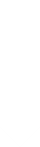 Konsum
Krise
Deflation
Ausgaben
Einnahmen
[Speaker Notes: Links sehen wir die Vorstellungen der Klassik und Neoklassik. Bei ihnen wäre das Produktionspotenzial immer ausgelastet. Das Sparen am Konsum würde die Investition erhöhen und die Kapitalausstattung der Ökonomie verbessern. Mit dieser Vorstellung forderten die Vertreter der Neoklassik unter den Professoren in jeder schweren Wirtschaftskrise ein immer noch härteres Sparen am Konsum und die Senkung von Löhnen und Sozialleistungen, was die Krisen verschärfen muss.
  
Auf der rechten Seite dagegen die Zusammenhänge nach Keynes und der Saldenmechanik, die maßgeblich von Keynes angeregt und dann von Wolfgang Stützel formuliert wurde.

Hier bestimmen unsere Ausgaben die Einnahmen der Ökonomie. Im Prinzip könnte die Ökonomie immer voll ausgelastet sein, denn höhere Ausgaben führen zu höheren Einnahmen und finanzieren sich damit selbst.
Allerdings gibt es eben den Wunsch zu sparen, also nicht die gesamten Einnahmen für den Konsum auszugeben.

Das Sparen ist die Ursache aller Wirtschaftskrisen. Das Sparen am Konsum lässt schließlich die Investition der Unternehmen in einer schweren Krise ganz versiegen und Überkapazitäten entstehen. Jede Krise könnte sofort durch den Verzicht auf das Sparen beendet werden. Aber die Krisen verstärken ja eben den Versuch, durch das Sparen für Zeiten der Not Rücklagen zu bilden.

Bei einer hohen Produktionslücke kommt es zu sinkenden Löhnen und fallenden Preisen, also zu einer die Krise verschärfenden Deflation. Die Märkte kommen von selber nicht in ein Gleichgewicht zurück. Umgekehrt, bei hoher Auslastung des Produktionspotenzials haben wir eine geringe Produktionslücke mit steigenden Löhnen und Preisen. Es kommt zu Inflation, der die Zentralbank mit steigenden Zinsen entgegen wirkt, was den Einbruch von Investition und Konsum und damit die Wirtschaftskrise auslöst.]
Sektoren mit Überschuss der
Einnahmen                                   Ausgaben
Produktionslücke
Produktionspotenzial
Einnahme- Überschuss
Ausgaben- Überschuss
Ausland

Staat

Privat
Boom
Einnahmeüberschuss
erzwingt
Ausgabenüberschuss
Krise
Ausgaben
Einnahmen
Einnahmen
Ausgaben
Einnahmen
Ausgaben